Udžbenik, str. 50.-51. Učenici koji rade po udžbeniku Matematički gledam : str. 108. – 111.
Preporuka: stavite na dijaprojekciju
7. c – petak, 20.3.2020.
Dragi moji sedmaši!
Da ponovimo pravila: 
Uvijek prije nego otvorite prezentaciju za matematiku pripremite sve za rad kao da ste na nastavi (udžbenik, bilježnica, pribor za pisanje)
Slide-ove pregledavate tempom koji vam odgovara, ali je važno da svaki zadatak riješite i tek onda odete na drugi slide pogledati rješenja. 
U materijalima će biti precizirano što zapisati u bilježnicu. Na onom slideu što treba zapisati u bilježnicu biti će ovaj znakić :  
         
Pokušajte zadaće slati taj dan kada su zadane da vam se ne nakupljaju zaostatci. 
Ugodan rad svima, vjerujem da ćemo svi iz ovog puno naučiti. Budite
         uporni i trudite se kako se trudite na satu! Pozdrav svima i jedva čekam
         da se ponovno vidimo u školi! Samo polako i strpljivo !

Vaša učiteljica, Tanja Turk
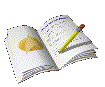 Pronađite u bilježnici i ponovite ove pojmove : kružnica, krug, polumjer, promjer, koncentrične kružnice, kružni vijenac, kružni isječak, kružni odsječak – ako imate mogućnost neka vas netko ispita – roditelj, braća…
Napomena:
Učenici koji koriste udžbenik Matematički gledam ne trebaju prepisivati ovu prezentaciju nego : 
Odgledati video na 7. slideu
Pročitati i riješiti u svom udžbeniku sve od 108. – 111. str.
U bilježnicu prepisati sa dna stranice 108. mogući položaji pravca i kružnice
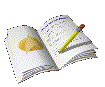 Pravac i kružnica  (obrada)
Napomena
Pogledajte sljedeći video :
https://www.youtube.com/watch?v=nPJwUkXRDBQ
Napomena
Nakon što ste pogledali dobro video otvorite udžbenik na str. 50. i napravite što piše na sljedećem slideu.
AKTIVNOST 1. :
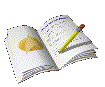 Međusobni položaji pravca i kružnice
1. Pravac i kružnica nemaju zajedničkih točaka
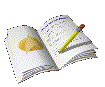 uvjet: udaljenost središta kružnice i pravca veća je od polumjera kružnice
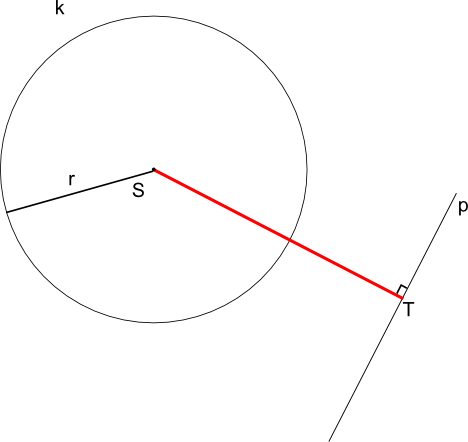 2. Pravac i kružnica imaju jednu zajedničku točku (DIRALIŠTE)
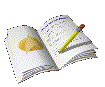 uvjet: udaljenost središta kružnice i pravca jednaka je polumjeru kružnice
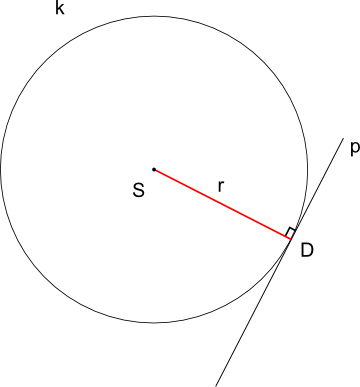 3. Pravac i kružnica imaju dvije zajedničke točke
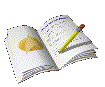 uvjet: udaljenost središta kružnice i pravca manja je od polumjera kružnice
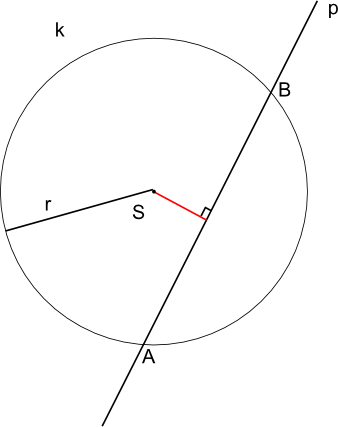 AKTIVNOST 2. – Konstrukcija tangente
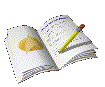 Prepišite PRIMJER 2 na str. 50. 
Znači: - konstruirate kružnicu
           - označite bilo gdje na kružnici slovo D i povučete polupravac SD
           - u točki D konstruirate pravi kut 
           - POMOĆ ZA KONSTRUKCIJU PRAVOG KUTA : 
https://www.youtube.com/watch?v=CMgLnXcQiXA
           - povucite tangentu
DOMAĆA ZADAĆA :
Udžbenik, str. 50. / 2. 
                   str. 51. / 4. 
                                   8. (sjetite se konstrukcije jednakostraničnog trokuta kod mnogokuta)
Domaća zadaća
Učenici koji rade po udžbeniku Matematički gledam : već navedeno u 5. slideu
Kada napravite dz, poslikajte i pošaljite u grupu. 
Ako imate pitanja, pitajte privatnom porukom u yammer ili u grupu. 
Molim poslikati i konstrukciju tangente uz domaću zadaću. 

Sretno!!